CC5212-1Procesamiento Masivo de DatosOtoño 2016Lecture 4: DFS & MapReduce I
Aidan Hogan
aidhog@gmail.com
Fundamentals of Distributed Systems
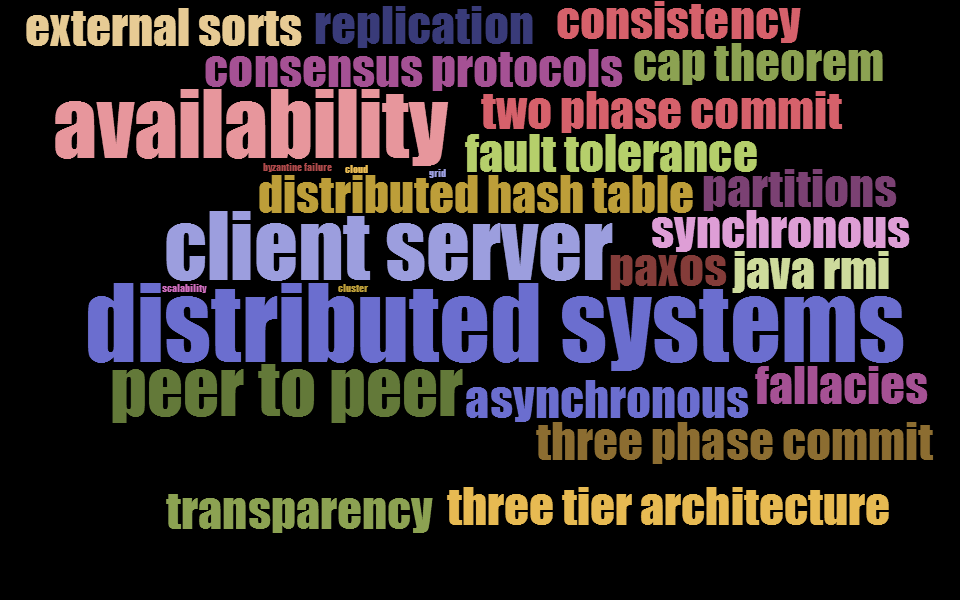 MASSIVE DATA PROCESSING(THE GOOGLE WAY …)
Inside Google circa 1997/98
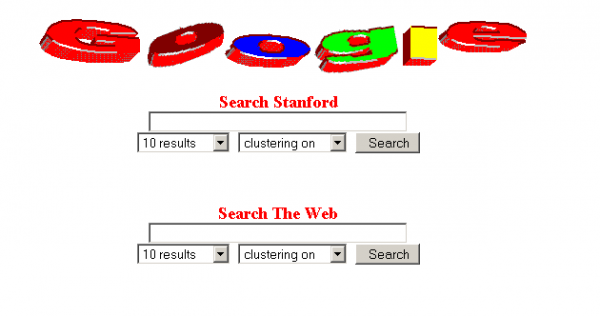 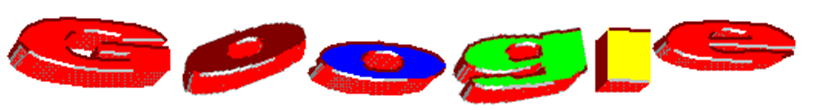 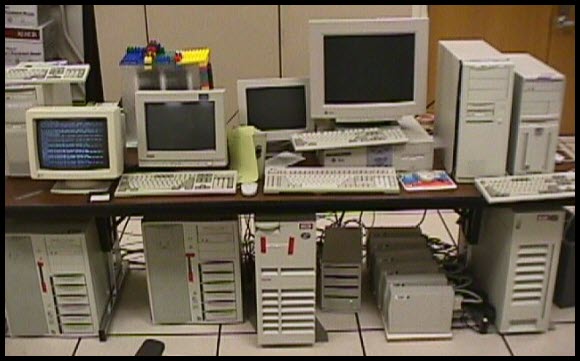 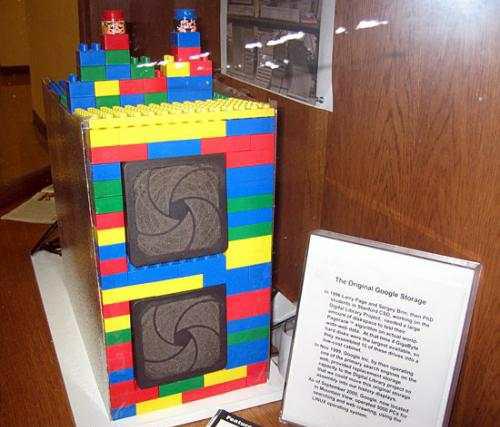 Inside Google circa 2015
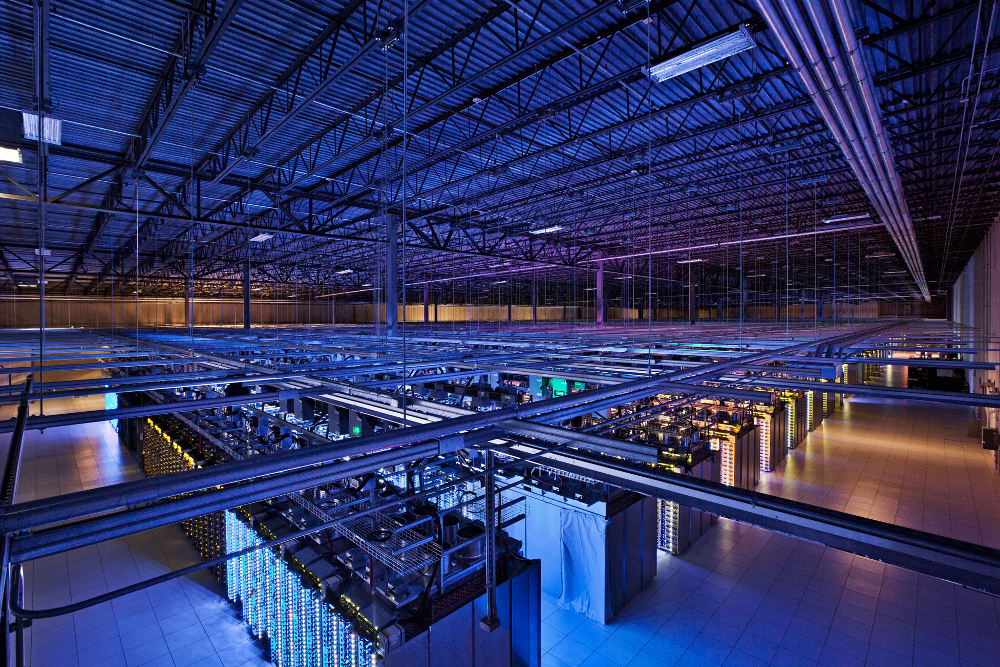 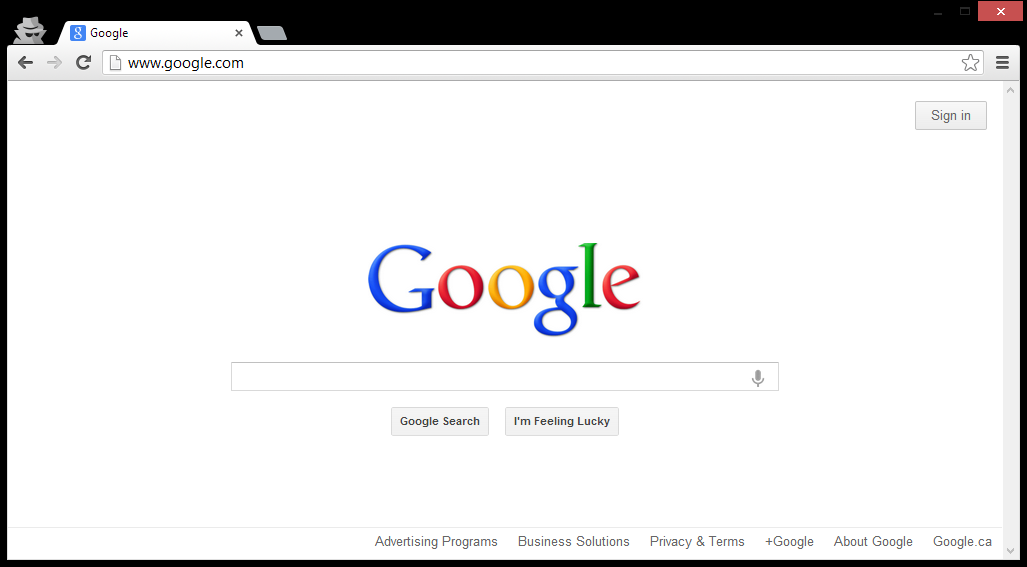 Google’s Cooling System
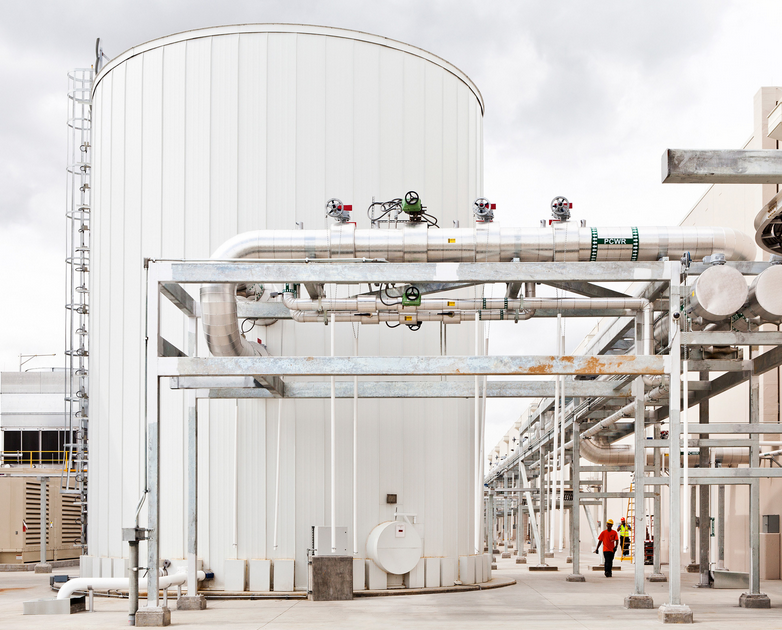 Google’s Recycling Initiative
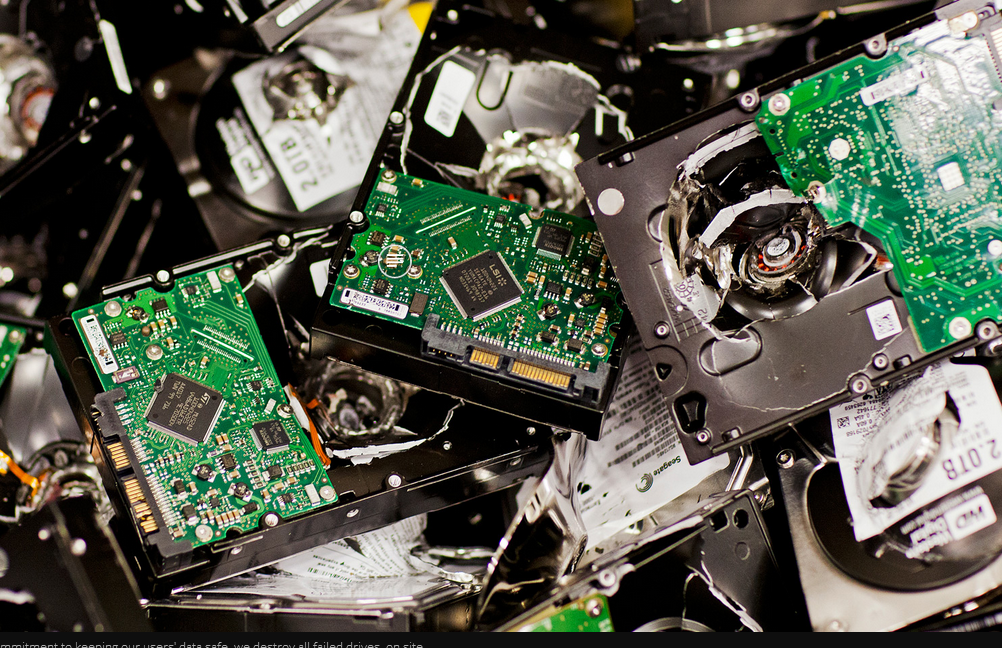 Google Architecture (ca. 1998)
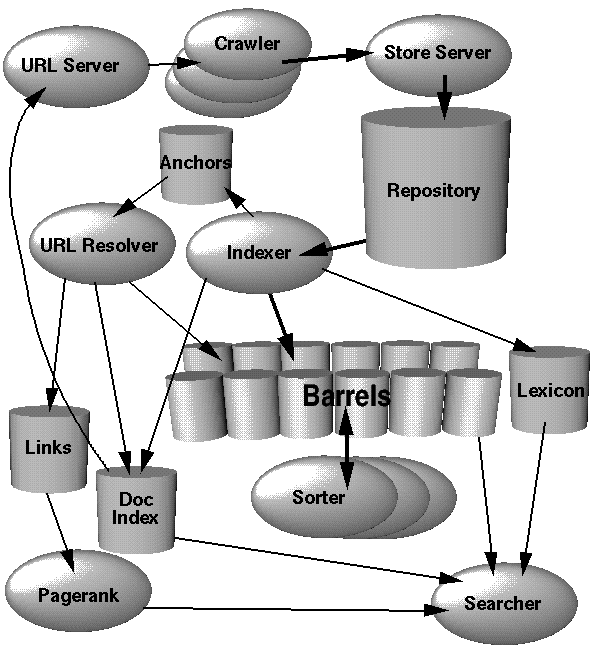 Information Retrieval
Crawling
Inverted indexing
Word-counts
Link-counts
greps/sorts
PageRank
Updates
…
Google Engineering
Massive amounts of data
Each task needs communication protocols
Each task needs fault tolerance
Multiple tasks running concurrently

Ad hoc solutions would repeat the same code
Google Engineering
Google File System
Store data across multiple machines
Transparent Distributed File System
Replication / Self-healing
MapReduce
Programming abstraction for distributed tasks
Handles fault tolerance
Supports many “simple” distributed tasks!
BigTable, Pregel, Percolator, Dremel …
Google Re-Engineering
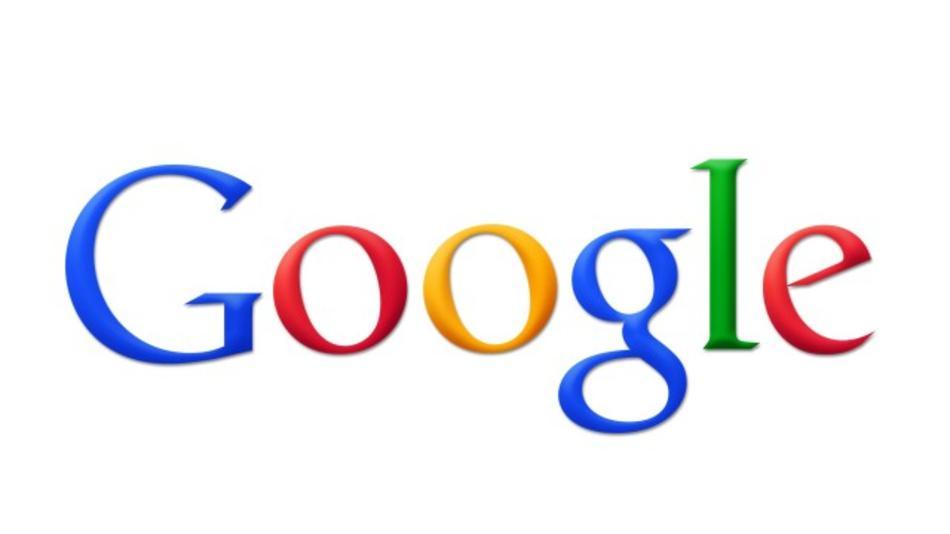 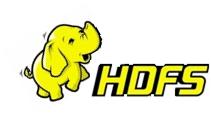 Google File System (GFS)
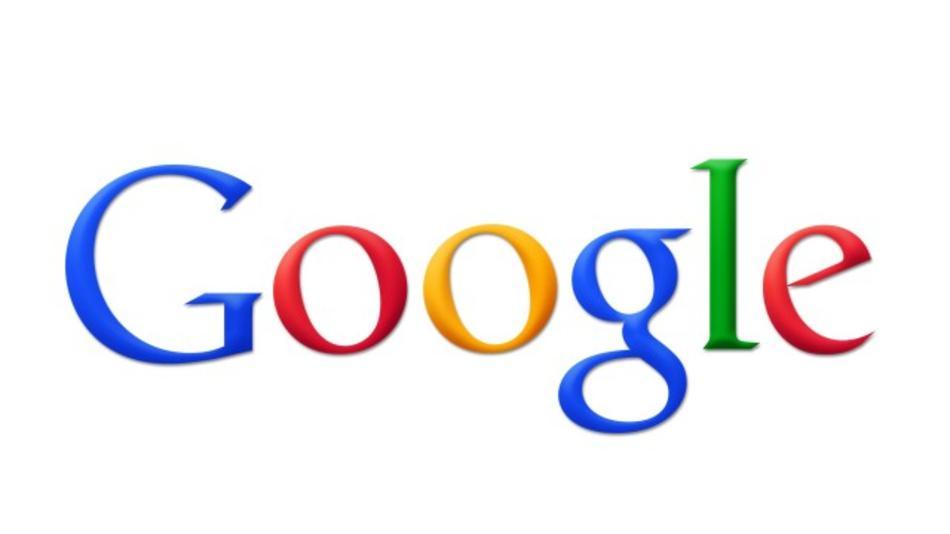 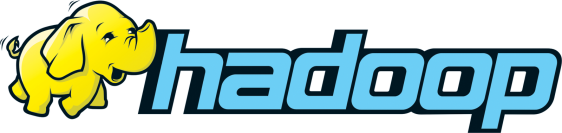 MapReduce
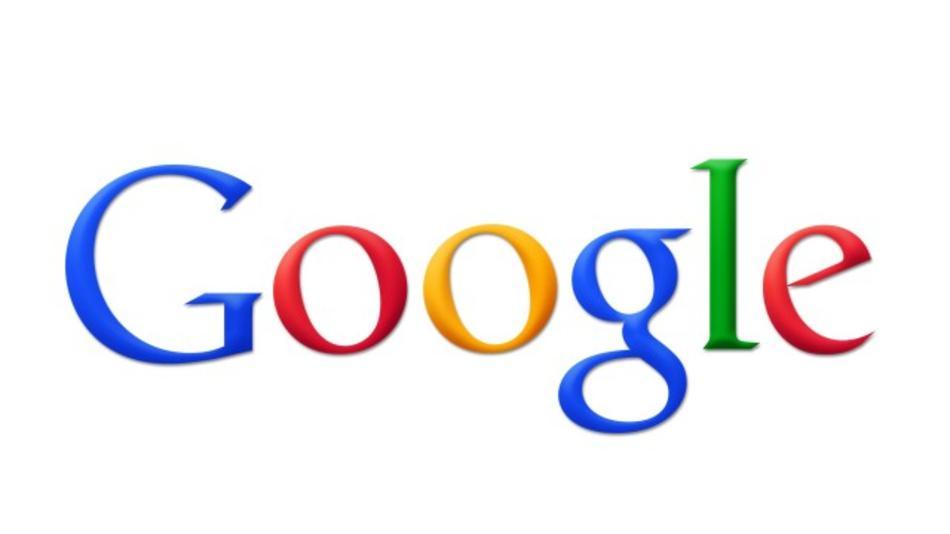 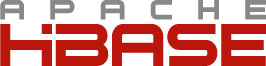 BigTable
GOOGLE FILE SYSTEM (GFS)
What is a File-System?
Breaks files into chunks (or clusters)
Remembers the sequence of clusters
Records directory/file structure
Tracks file meta-data
File size
Last access
Permissions
Locks
What is a Distributed File-System
Same thing, but distributed


Transparency: Like a normal file-system
Flexibility: Can mount new machines
Reliability: Has replication
Performance: Fast storage/retrieval
Scalability: Can store a lot of data / support a lot of machines
What would transparency / flexibility / reliability / performance / scalability mean for a distributed file system?
Google File System (GFS)
Files are huge

Files often read or appended
Writes in the middle of a file not (really) supported

Concurrency important

Failures are frequent

Streaming important
GFS: Pipelined Writes
File System (In-Memory)
/blue.txt [3 chunks]
  1: {A1, C1, E1}
  2: {A1, B1, D1}
  3: {B1, D1, E1}
/orange.txt [2 chunks]
 1: {B1, D1, E1}
 2: {A1, C1, E1}
64MB per chunk
64 bit label for each chunk
Assume replication factor of 3
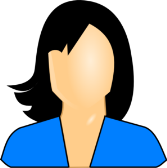 Master
blue.txt  
(150 MB: 3 chunks)
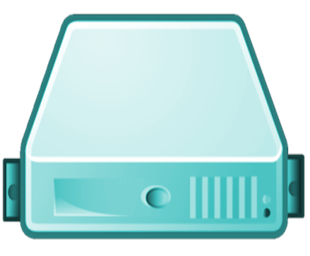 orange.txt  (100MB: 2 chunks)
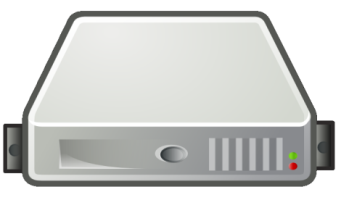 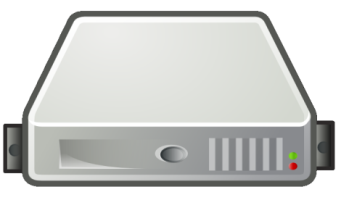 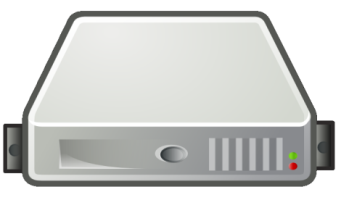 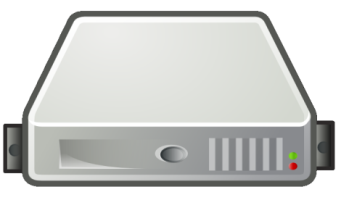 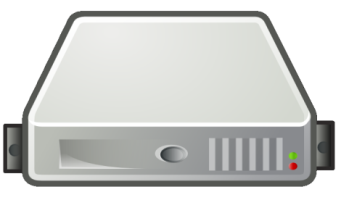 A1
B1
C1
D1
E1
3
1
3
2
1
1
1
2
1
2
2
3
1
2
2
Chunk-servers (slaves)
GFS: Pipelined Writes (In Words)
Client asks Master to write a file
Master returns a primary chunkserver and secondary chunkservers
Client writes to primary chunkserver and tells it the secondary chunkservers
Primary chunkserver passes data onto secondary chunkserver, which passes on …
When finished, message comes back through the pipeline that all chunkservers have written
Otherwise client sends again
GFS: Fault Tolerance
File System (In-Memory)
/blue.txt [3 chunks]
  1: {A1, B1, E1}
  2: {A1, B1, D1}
  3: {B1, D1, E1}
/orange.txt [2 chunks]
 1: {B1, D1, E1}
 2: {A1, D1, E1}
64MB per chunk
64 bit label for each chunk
Assume replication factor of 3
Master
blue.txt  
(150 MB: 3 chunks)
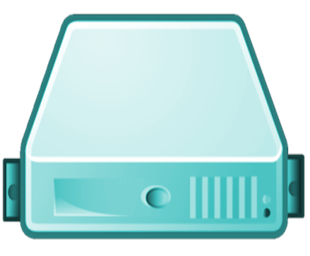 orange.txt  (100MB: 2 chunks)
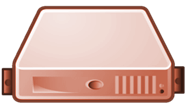 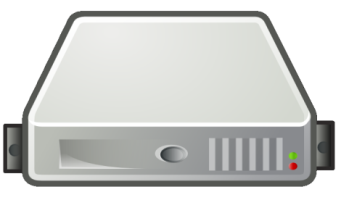 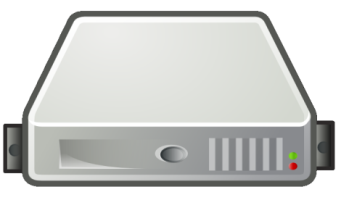 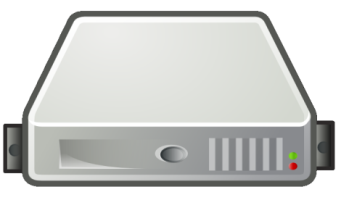 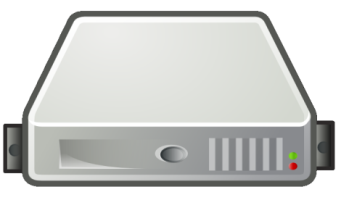 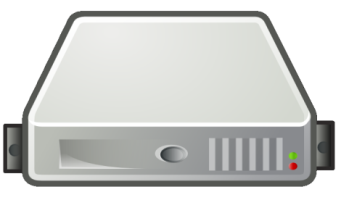 A1
B1
C1
D1
E1
2
3
1
3
1
2
1
1
1
2
1
2
2
3
1
2
2
Chunk-servers (slaves)
GFS: Fault Tolerance (In Words)
Master sends regular “Heartbeat” pings

If a chunkserver doesn’t respond
Master finds out what chunks it had
Master assigns new chunkserver for each chunk
Master tells new chunkserver to copy from a specific existing chunkserver

Chunks are prioritised by number of remaining replicas, then by demand
GFS: Direct Reads
I’m looking for /blue.txt
File System (In-Memory)
/blue.txt [3 chunks]
  1: {A1, C1, E1}
  2: {A1, B1, D1}
  3: {B1, D1, E1}
/orange.txt [2 chunks]
 1: {B1, D1, E1}
 2: {A1, C1, E1}
2
1
3
Master
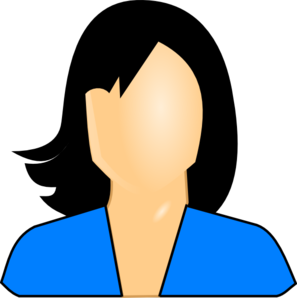 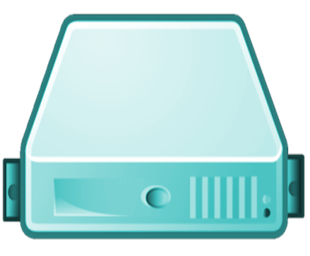 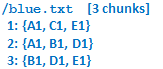 Client
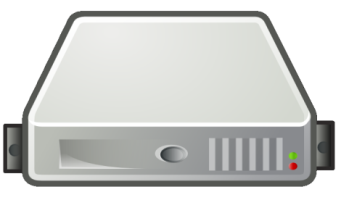 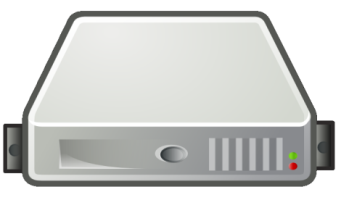 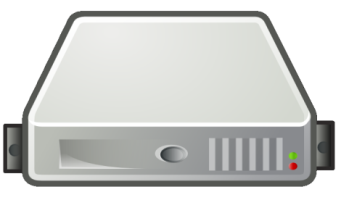 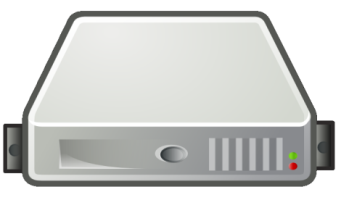 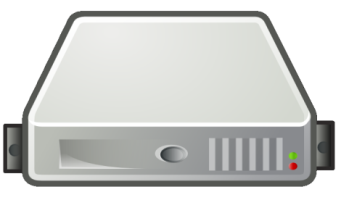 A1
B1
C1
D1
E1
3
1
3
2
1
1
1
2
1
2
2
3
1
2
2
Chunk-servers (slaves)
GFS: Direct Reads (In Words)
Client asks Master for file
Master returns location of a chunk
Returns a ranked list of replicas
Client reads chunk directly from chunkserver
Client asks Master for next chunk

Software makes transparent for client!
GFS: Modification Consistency
Masters assign leases to one replica: a “primary replica”

Client wants to change a file:
Client asks Master for the replicas (incl. primary)
Master returns replica info to the client
Client sends change data
Client asks primary to execute the changes
Primary asks secondaries to change
Secondaries acknowledge to primary
Primary acknowledges to client
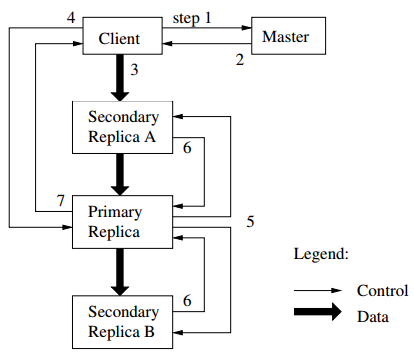 Data & Control Decoupled
GFS: Rack Awareness
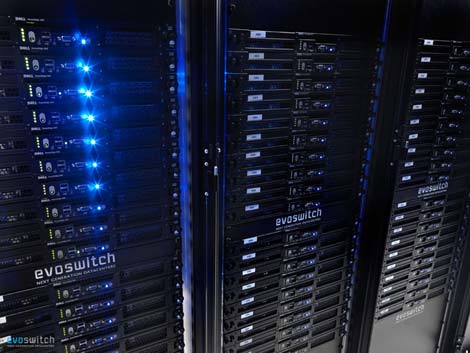 GFS: Rack Awareness
Core
Switch
Core
Switch
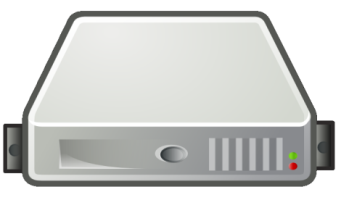 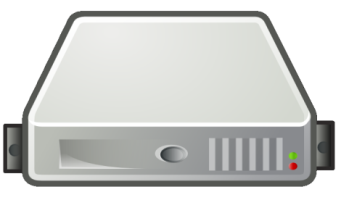 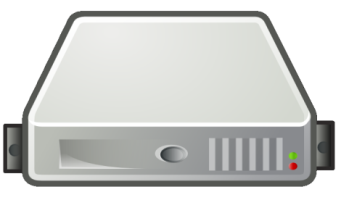 Rack B
Switch
Rack A
Switch
Rack C
Switch
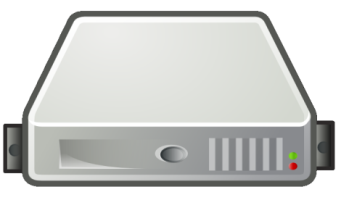 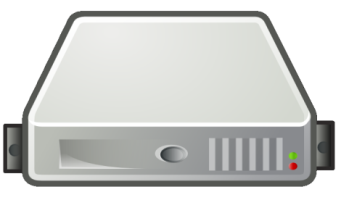 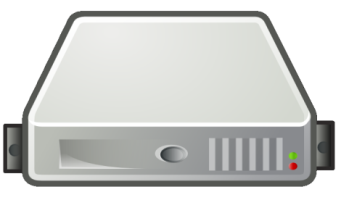 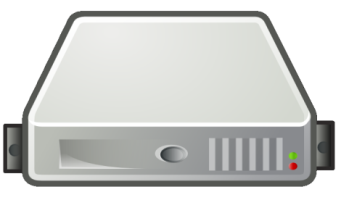 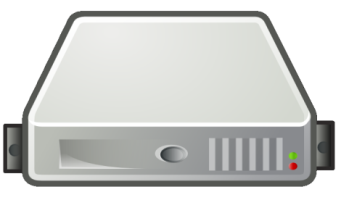 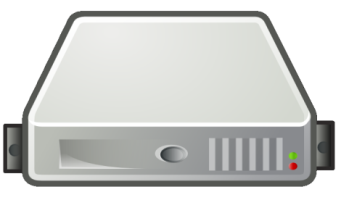 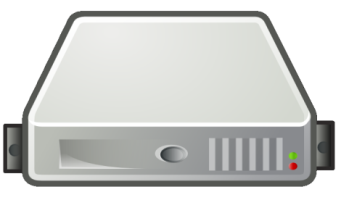 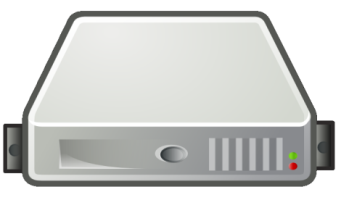 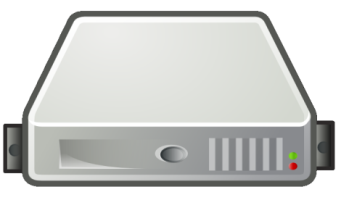 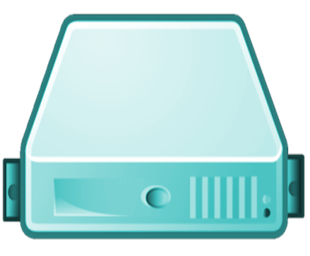 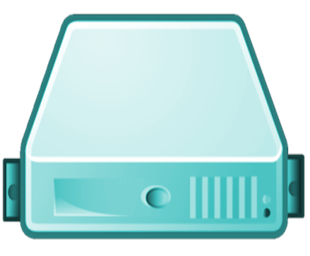 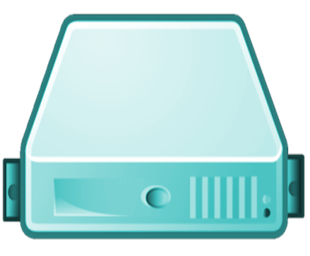 GFS: Rack Awareness
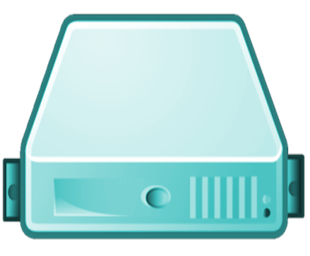 Core
Switch
Files:
/orange.txt
 1: {A1, A4, B3}
 2: {A5, B1, B5}
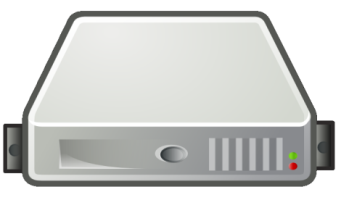 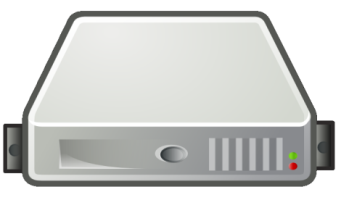 Rack B
Switch
Rack A
Switch
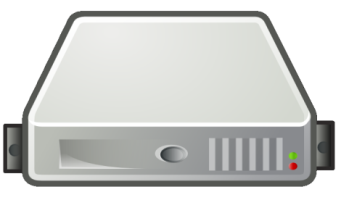 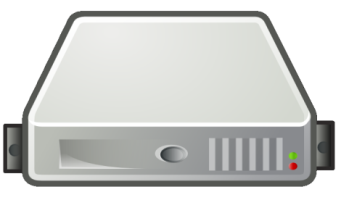 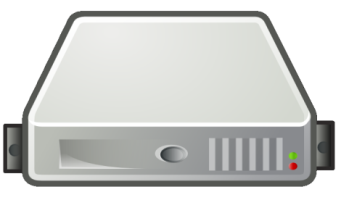 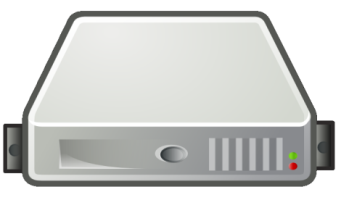 B1
1
A1
2
Racks:
A: {A1, A2, A3, A4, A5}
B: {B1, B2, B3, B4, B5}
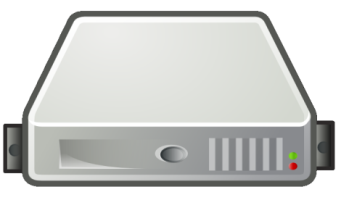 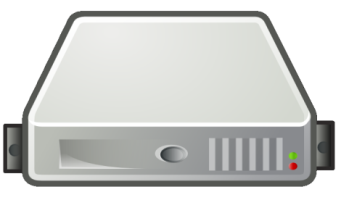 B2
A2
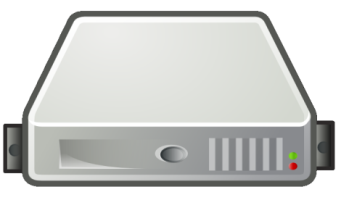 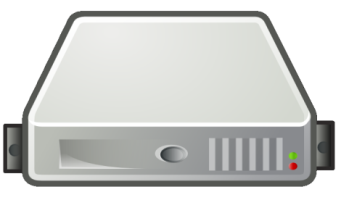 B3
A3
1
B4
A4
1
2
2
B5
A5
GFS: Rack Awareness (In Words)
Make sure replicas not on same rack
In case rack switch fails!

But communication can be slower:
Within rack: pass one switch (rack switch)
Across racks: pass three switches (two racks and a core)

(Typically) pick two racks with low traffic
Two nodes in same rack, one node in another rack
(Assuming 3x replication)

Only necessary if more than one rack! 
GFS: Other Operations
Rebalancing: Spread storage out evenly 

Deletion:
Just rename the file with hidden file name
To recover, rename back to original version
Otherwise, three days later will be wiped 

Monitoring Stale Replicas: Dead slave reappears with old data: master keeps version info and will recycle old chunks
GFS: Weaknesses?
What do you see as the core weaknesses of the Google File System?
Master node single point of failure
Use hardware replication
Logs and checkpoints!
Master node is a bottleneck
Use more powerful machine 
Minimise master node traffic
Master-node metadata kept in memory
Each chunk needs 64 bytes
Chunk data can be queried from each slave
GFS: White-Paper
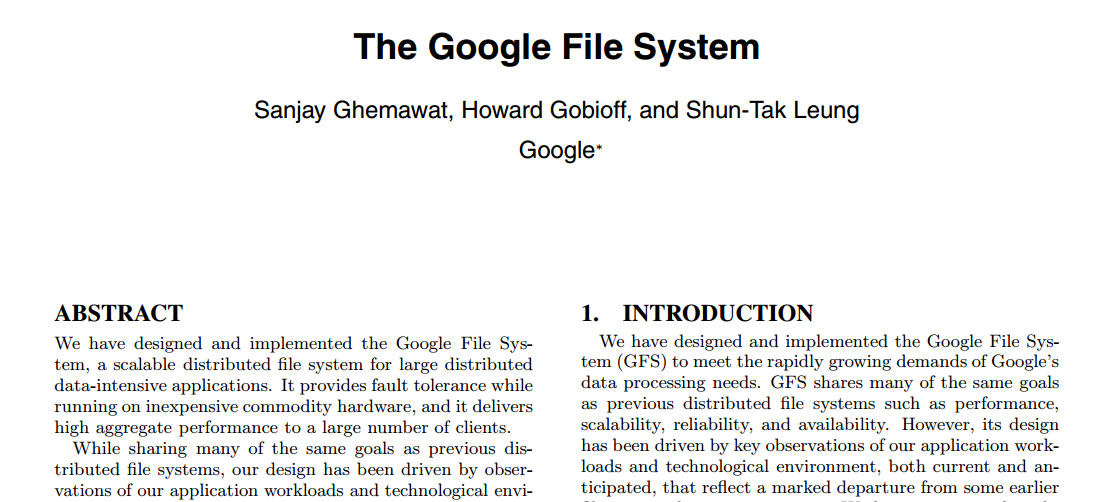 HaDOOP DISTRIBUTED FILE SYSTEM (HDFS)
Google Re-Engineering
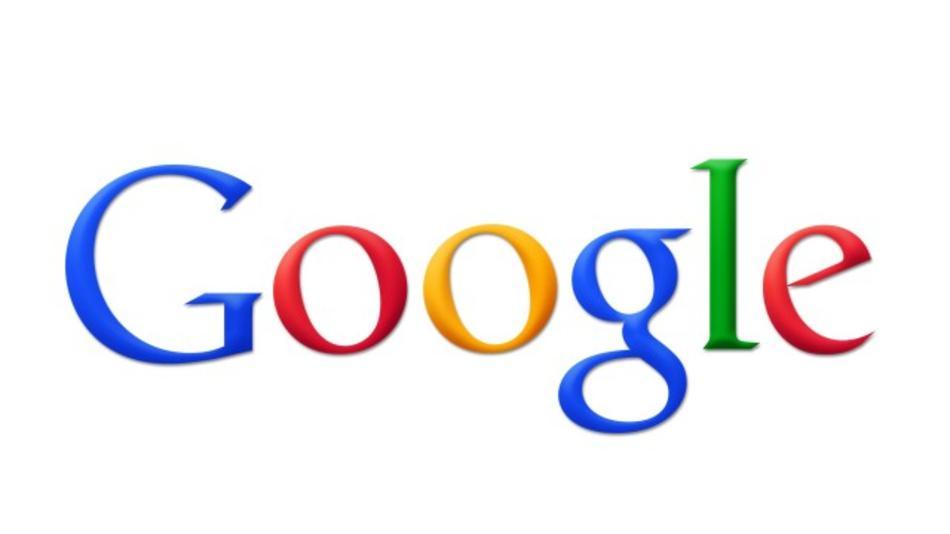 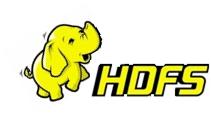 Google File System (GFS)
HDFS
HDFS-to-GFS
Data-node = Chunkserver/Slave
Name-node = Master

HDFS does not support modifications

Otherwise pretty much the same except …
GFS is proprietary (hidden in Google)
HDFS is open source (Apache!)
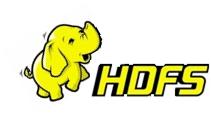 HDFS Interfaces
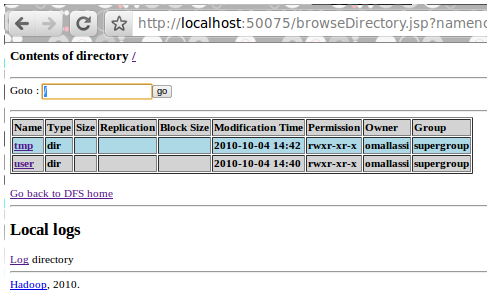 HDFS Interfaces
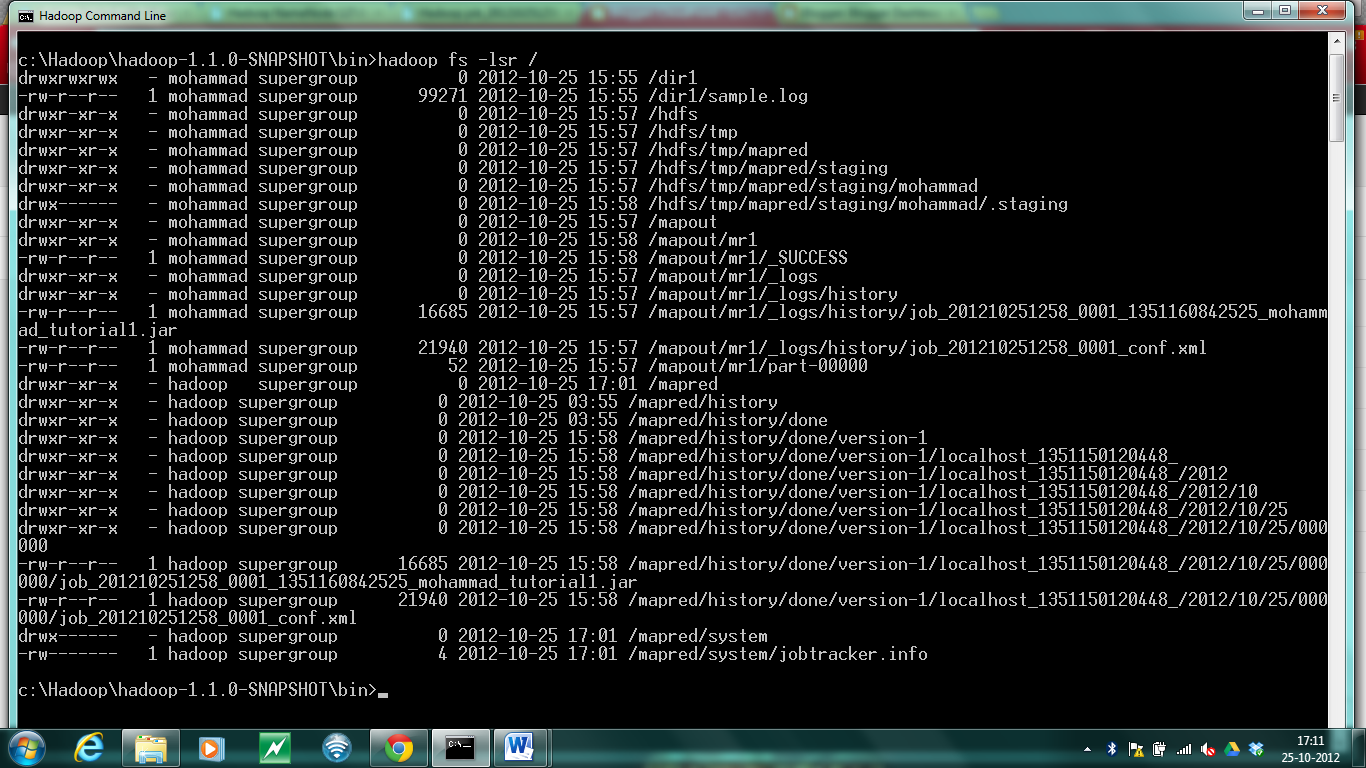 GOOGLE’S MAP-REDUCE
Google Re-Engineering
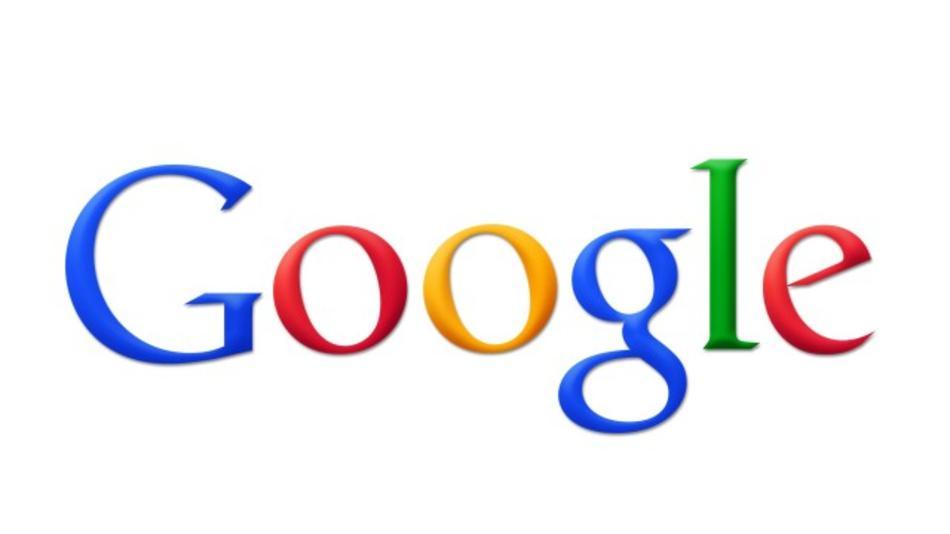 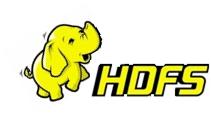 Google File System (GFS)
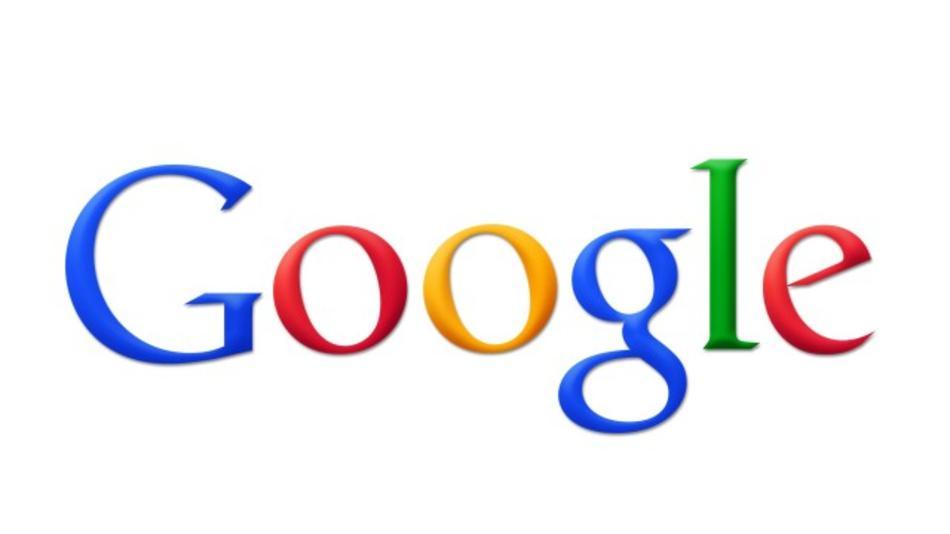 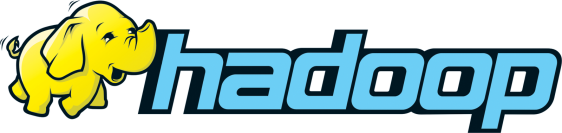 MapReduce
MapReduce in Google
Divide & Conquer:

Word count


Total searches per user
PageRank
Inverted-indexing
…
How could we do a distributed top-k word count?
Better partitioning 
method?
MapReduce: Word Count
Input
Distr. File Sys.
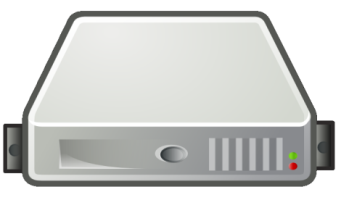 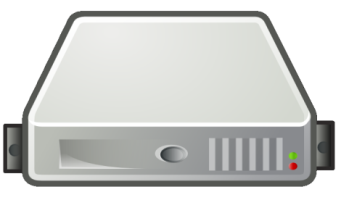 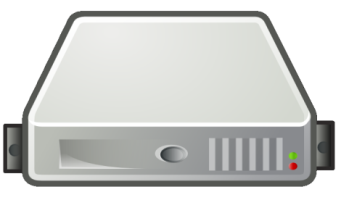 A1
B1
C1
Map()
2
3
1
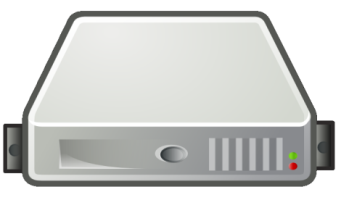 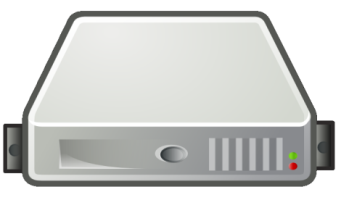 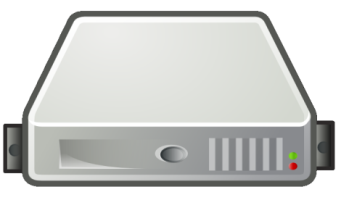 A1
B1
C1
(Partition/Shuffle)
(Distr. Sort)
r-z
l-q
a-k
Reduce()
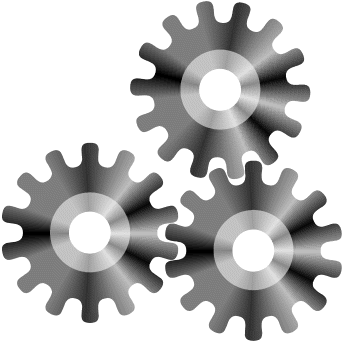 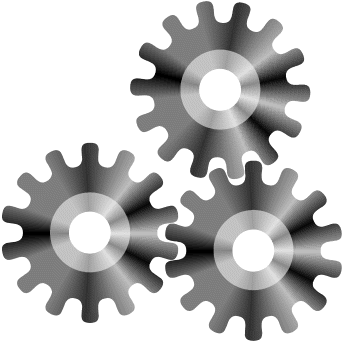 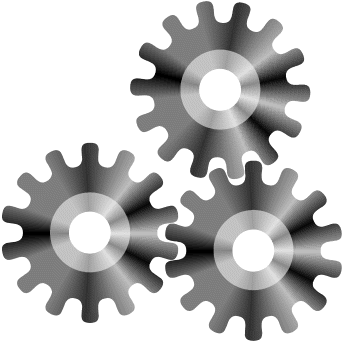 a  10,023
aa 6,234
…
lab   8,123
label  983
…
rag  543
rat  1,233
…
Output
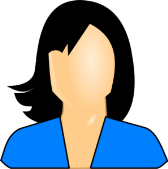 MapReduce (in more detail)
Input: Read from the cluster (e.g., a DFS)
Chunks raw data for mappers
Maps raw data to initial (keyin, valuein) pairs


Map: For each (keyin, valuein) pair, generate zero-to-many (keymap, valuemap) pairs
keyin /valuein can be diff. type to keymap /valuemap
What might Input do in the word-count case?
What might Map do in the word-count case?
MapReduce (in more detail)
Partition: Assign sets of keymap values to reducer machines


Shuffle: Data are moved from mappers to reducers (e.g., using DFS)

Comparison/Sort: Each reducer sorts the data by key using a comparison function
Sort is taken care of by the framework
How might Partition work in the word-count case?
MapReduce
Reduce:  Takes a bag of (keymap, valuemap) pairs with the same keymap value, and produces zero-to-many outputs for each bag
Typically zero-or-one outputs


Output: Merge-sorts the results from the reducers / writes to stable storage
How might Reduce work in the word-count case?
MapReduce: Word Count PseudoCode
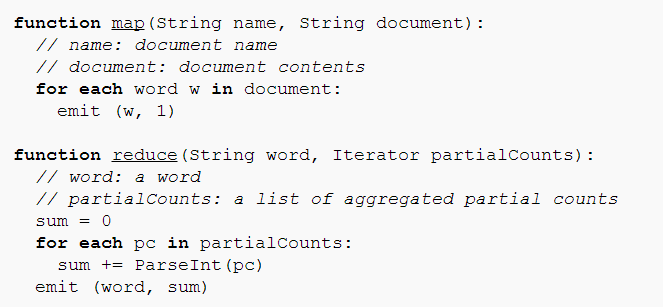 MapReduce: Scholar Example
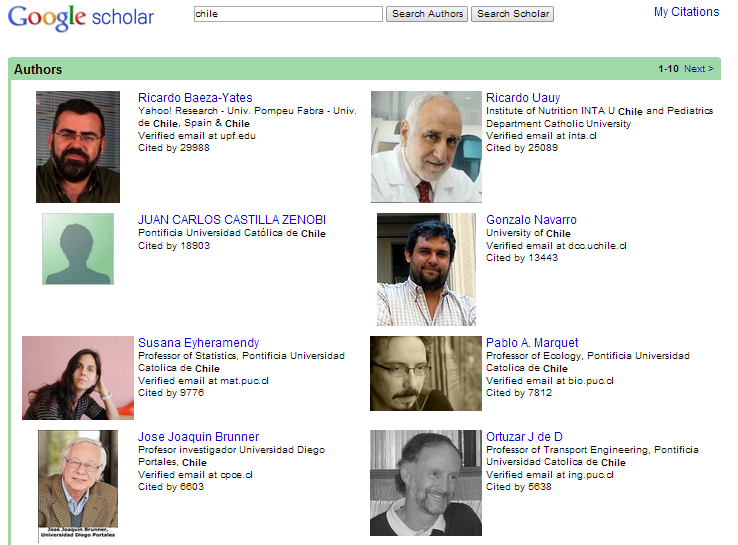 MapReduce: Scholar Example
Assume that in Google Scholar we have inputs like:
paperA citedBy paperB

How can we use MapReduce to count the total incoming citations per paper?
MapReduce as a Dist. Sys.
Transparency: Abstracts physical machines
Flexibility: Can mount new machines; can run a variety of types of jobs
Reliability: Tasks are monitored by a master node using a heart-beat; dead jobs restart
Performance: Depends on the application code but exploits parallelism!
Scalability: Depends on the application code but can serve as the basis for massive data processing!
MapReduce: Benefits for Programmers
Takes care of low-level implementation:
Easy to handle inputs and output
No need to handle network communication
No need to write sorts or joins
Abstracts machines (transparency)
Fault tolerance (through heart-beats)
Abstracts physical locations
Add / remove machines
Load balancing
MapReduce: Benefits for Programmers
Time for more important things …
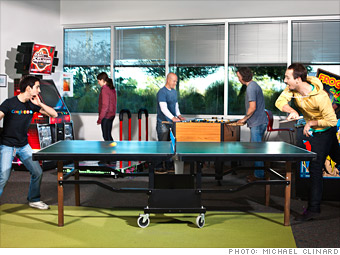 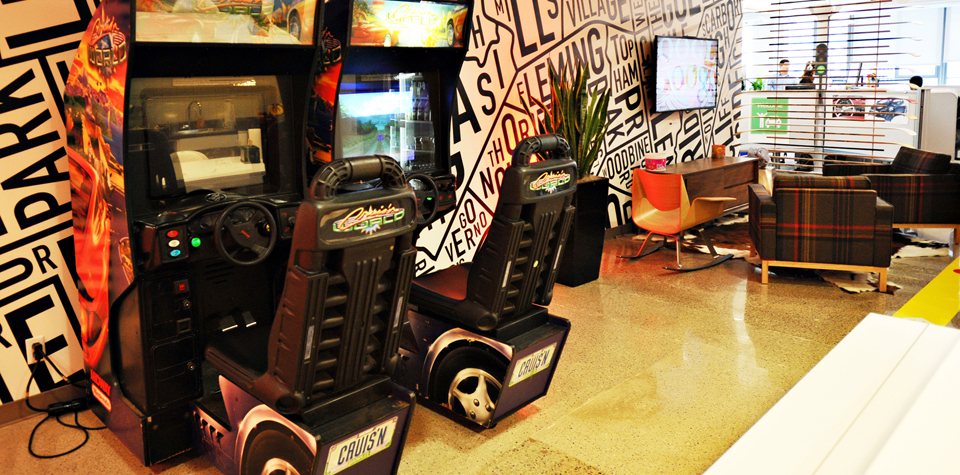 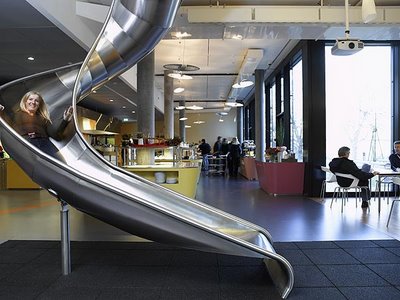 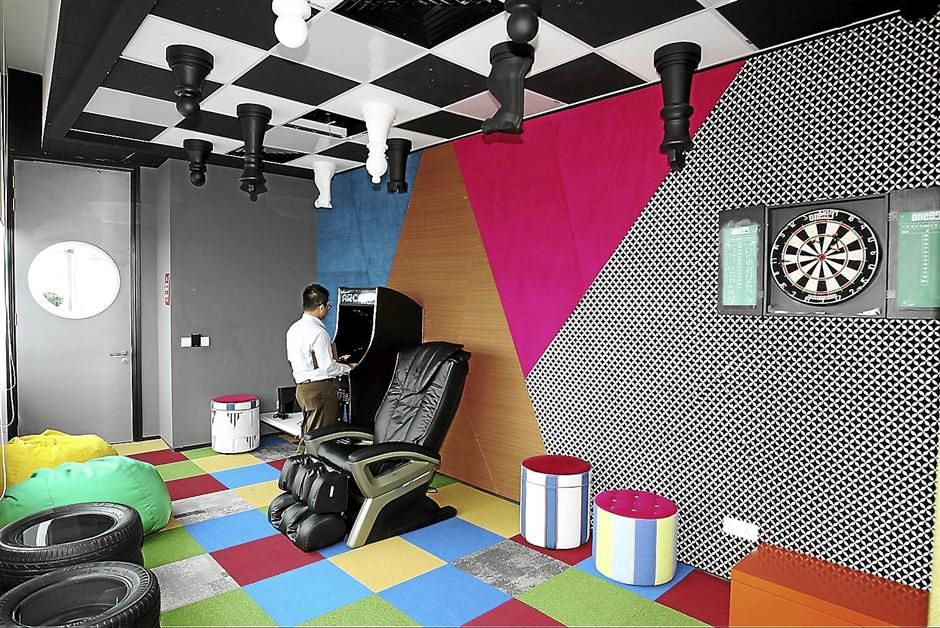 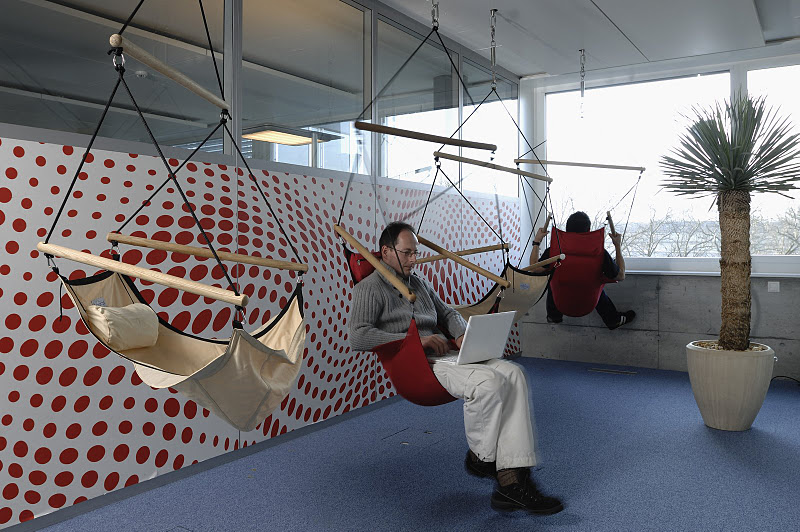 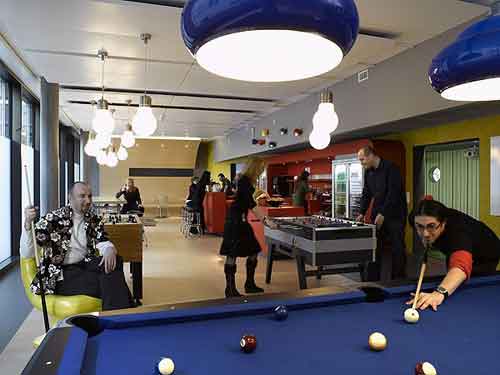 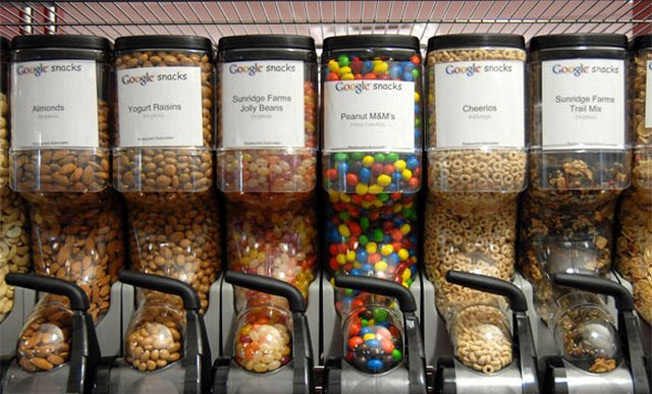 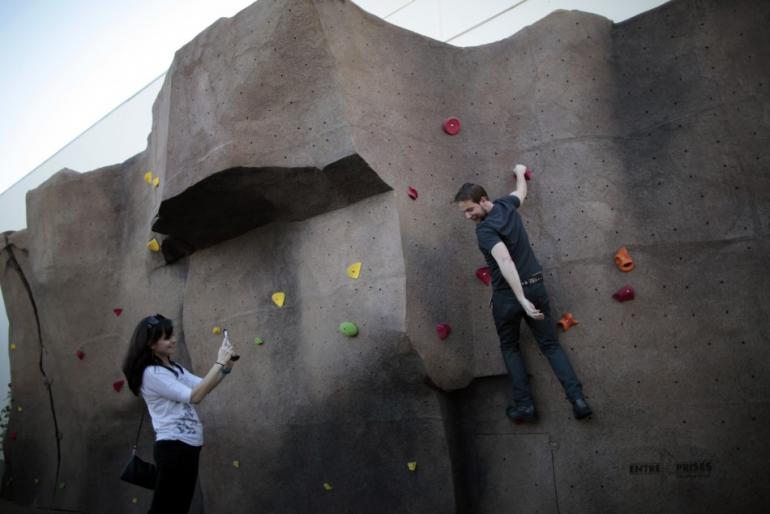 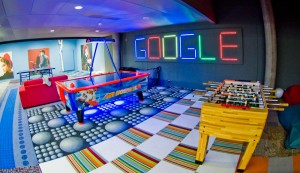 HADOOP OVERVIEW
Hadoop Architecture
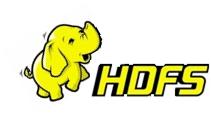 Client
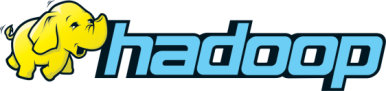 NameNode
JobTracker
DataNode 1
JobNode 1
DataNode 2
JobNode 2
…
…
DataNode n
JobNode n
HDFS: Traditional / SPOF
NameNode
NameNode appends edits to log file
SecondaryNameNode copies log file and image, makes checkpoint, copies image back
NameNode loads image on start-up and makes remaining edits

SecondaryNameNode not a backup NameNode
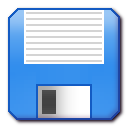 copy dfs/blue.txt
rm dfs/orange.txt
rmdir dfs/
mkdir new/ 
mv new/ dfs/
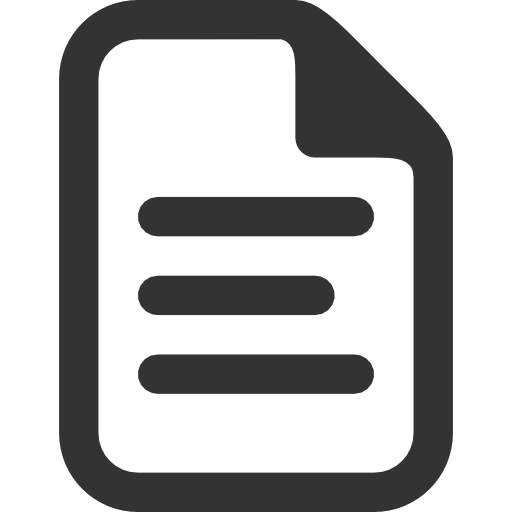 fsimage
SecondaryNameNode
DataNode 1
…
DataNode n
What is the secondary name-node?
Name-node quickly logs all file-system actions in a sequential (but messy) way
Secondary name-node keeps the main fsimage file up-to-date based on logs
When the primary name-node boots back up, it loads the fsimage file and applies the remaining log to it
Hence secondary name-node helps make boot-ups faster, helps keep file system image up-to-date and takes load away from primary
Hadoop: High Availability
1
2
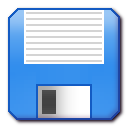 Active NameNode
Standby NameNode
Active NameNode
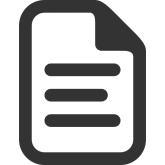 JournalManager
JournalManager
fsimage
2
1
JournalNode 1
fs edits
fs edits
2
1
…
1
2
JournalNode n
PROGRAMMING WITH HADOOP
1. Input/Output (cmd)
> hdfs dfs
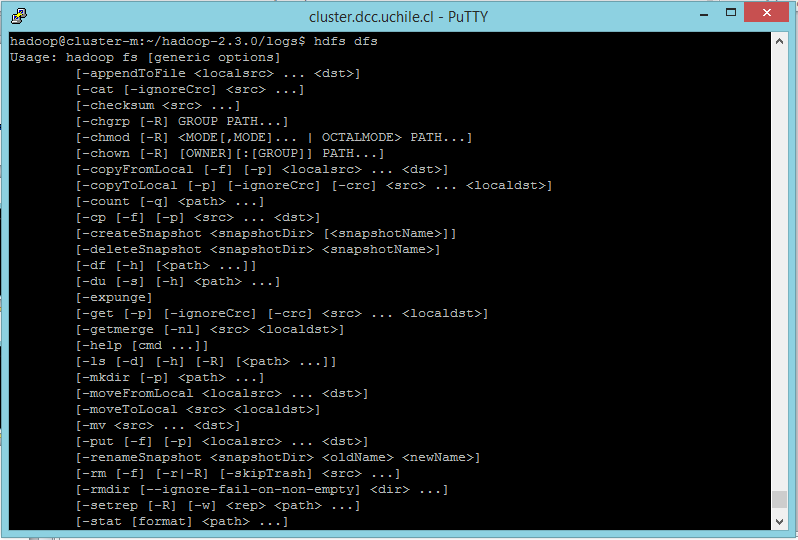 1. Input/Output (Java)
Creates a file system for default configuration
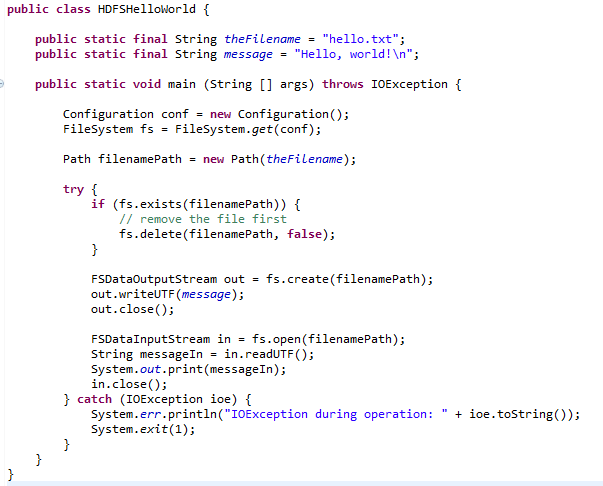 Check if the file exists; if so delete
Create file and write a message
Open and read back
1. Input (Java)
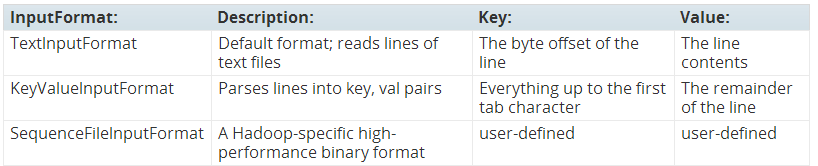 Mapper<InputKeyType,
InputValueType,
MapKeyType,
MapValueType>
2. Map
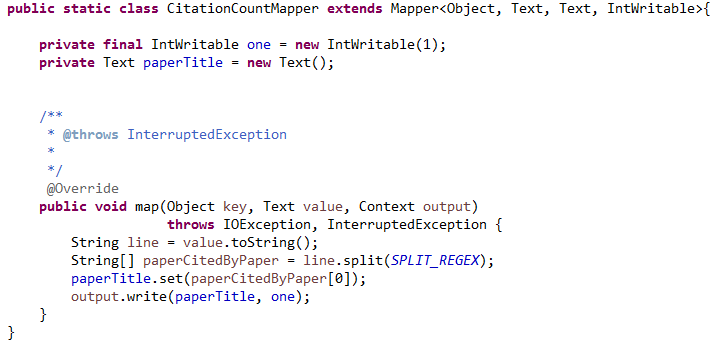 (input) key: file offset.
(input) value: line of the file.
context: handles output and logging.
Emit output
(Writable for values)
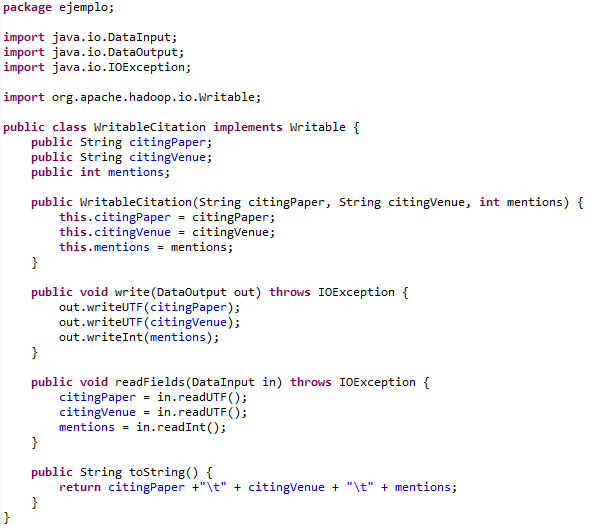 Same order
(not needed in the running example)
(WritableComparable for keys/values)
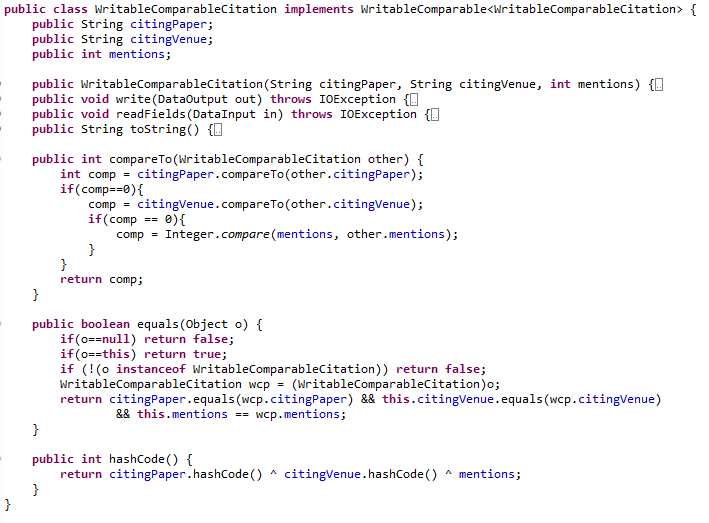 New Interface
Same as before
Needed to sort keys
Needed for default partition function
(not needed in the running example)
3. Partition
PartitionerInterface
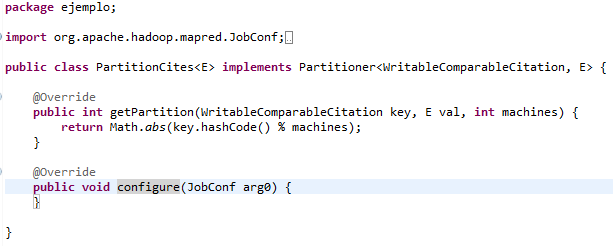 (This happens to be the default partition method!)
(not needed in the running example)
4. Shuffle
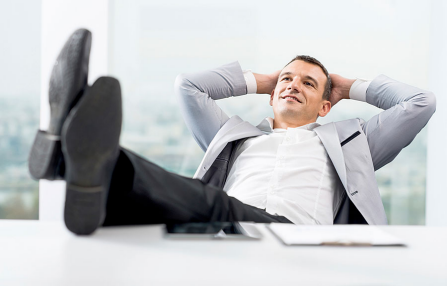 5. Sort/Comparision
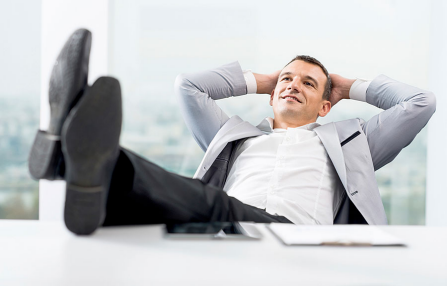 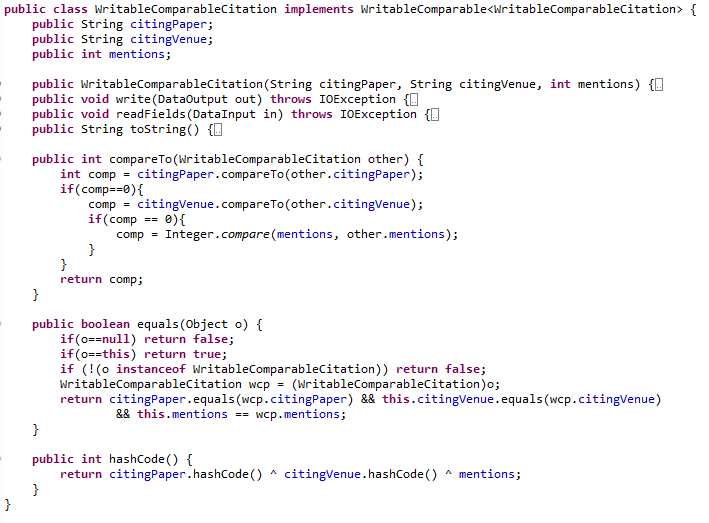 Methods in WritableComparator
(not needed in the running example)
6. Reduce
Reducer<MapKey, MapValue,
OutputKey, OutputValue>
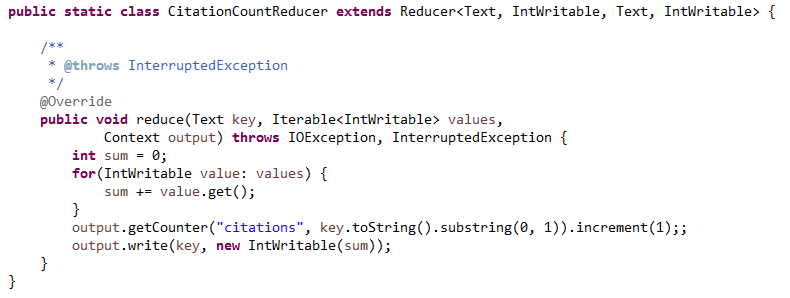 key: as emitted from map

values: iterator over all values for that key

context for output
Write to output
7. Output / Input (Java)
Creates a file system for default configuration
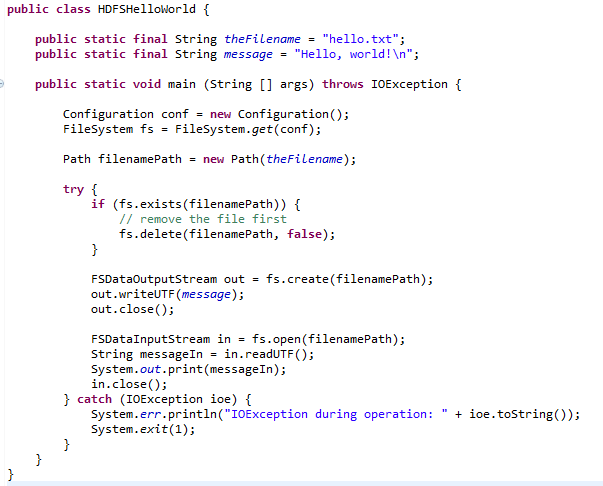 Check if the file exists; if so delete
Create file and write a message
Open and read back
7. Output (Java)
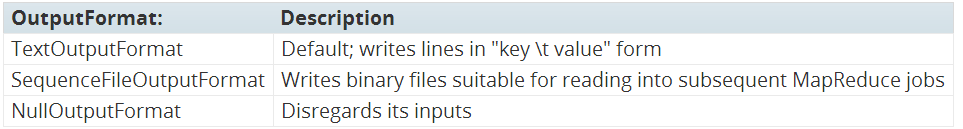 Control Flow
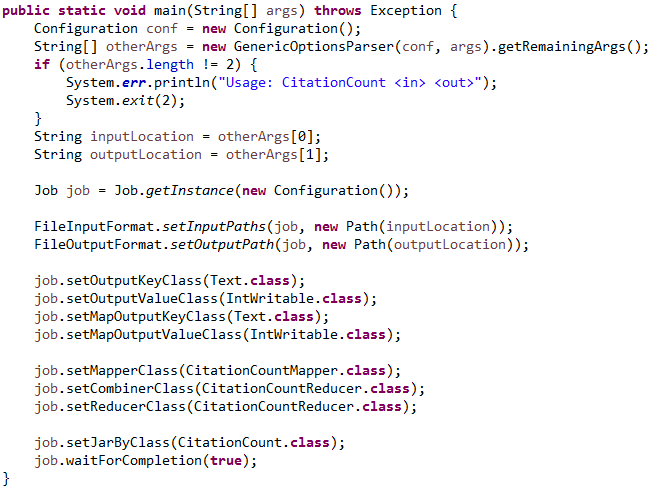 Create a JobClient, a JobConf and pass it the main class
Set input and output paths
Set the type of map and output keys and values in the configuration
Set the mapper class
Set the reducer class
(and optionally “combiner”)
Run and wait for job to complete.
More in Hadoop: Combiner
Map-side “mini-reduction”

Keeps a fixed-size buffer in memory

Reduce within that buffer
e.g., count words in buffer
Lessens bandwidth needs

In Hadoop: can simply use Reducer class 
More in Hadoop: Counters
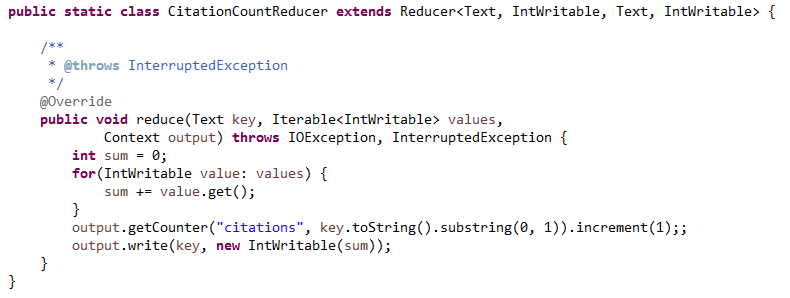 Context has a group of maps of counters
More in Hadoop: Chaining Jobs
Sometimes we need to chain jobs

In Hadoop, can pass a set of Jobs to the client

x.addDependingJob(y)
More in Hadoop: Distributed Cache
Some tasks need “global knowledge”
For example, a white-list of conference venues and journals that should be considered in the citation count
Typically small

Use a distributed cache:
Makes data available locally to all nodes
IF WE HAVE TIME …
MapReduce: Scholar Example
Assume that in Google Scholar we have two inputs like:






How can we use MapReduce to count the total incoming citations per author?
paperA author1 author2 author3
paperA author2 author1
paperC author4 author2  author5
paperD author6
paperA citedBy paperB
paperA citedBy paperD
paperC citedBy paperD
paperD citedBy paperB
RECAP
Distributed File Systems
Google File System (GFS)
Master and Chunkslaves
Replicated pipelined writes
Direct reads
Minimising master traffic
Fault-tolerance: self-healing
Rack awareness
Consistency and modifications
Hadoop Distributed File System
NameNode and DataNodes
MapReduce
Input
Map
Partition
Shuffle
Comparison/Sort
Reduce
Output
MapReduce/GFS Revision
GFS: distributed file system
Implemented as HDFS


MapReduce: distributed processing framework
Implemented as Hadoop
Hadoop
FileSystem

Mapper<InputKey,InputValue,MapKey,MapValue>

OutputCollector<OutputKey,OutputValue>

Writable, WritableComparable<Key>

Partitioner<KeyType,ValueType>

Reducer<MapKey,MapValue,OutputKey,OutputValue>

JobClient/JobConf

…